Statistics for Business
Lecture 01
Asst. Prof Dr. Fatih Koc
Open Excel, name your excel Name_Surname_01 (e.g. Fatih_Koc_01)
Create table below
Tasks
Only for this table:
Change size to 12
Change font to Times New Roman
Change the color of cells to Red. 
Copy and paste the table
Turn the second table to originals
Change all «bus» to «bicycle»
Extend the columns to the bottom by holding the cell from bottom right
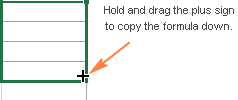 Create table below
Tasks
Make addition, subtraction for first 2 columns in another column on right
Multiplication, division for first 2 rows in another row on bottom. 
Make all set added by a fix number, showing 2 decimals. (Fix number = 9)
Make randomize numbers in a 7 X 7 scale
Make randomize numbers with 2 decimals (e.g 0,97)
Ex1:  Create a data set between 1 and 20, observation (n) = 50. 
Ex2: What is the Xmin, Xmax, range=? 
Ex3:  Create a data set most possible between 5 and 30, observation (n) = 20. Range=?
Create data set below
22
22
22
22
25
25
26
26
26
28
7
7
8
8
10
13
14
19
20
21
Each number is an observation = n

The repeating of each number is frequency = f
What is the frequency of each number?

Visualize it. (Scatter Diagram)